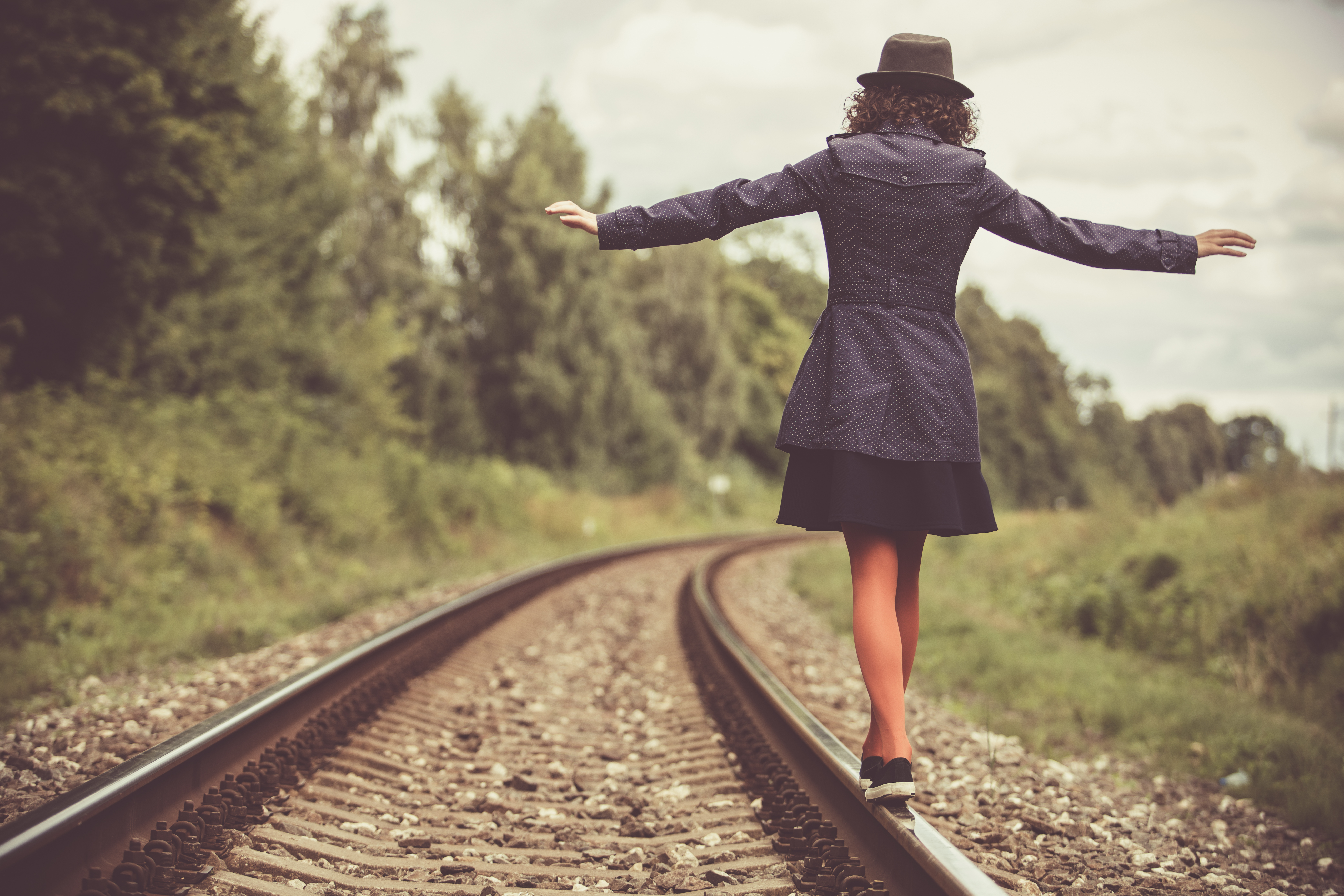 Contexto
@tuaulamiaula
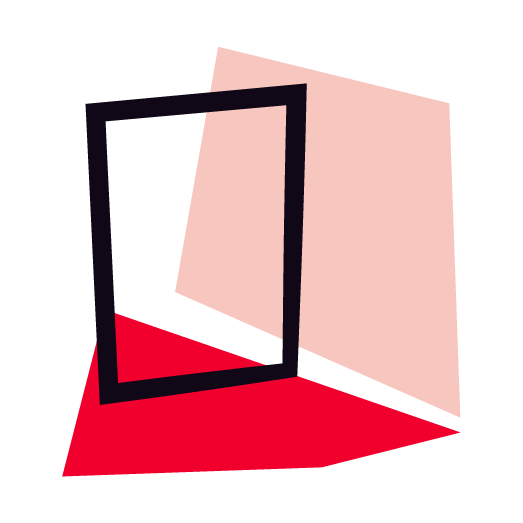 Contexto
DAFO
Centro
Aula
Fortalezas
Debilidades Oportunidades
Amenazas
2
CONTEXTO
2
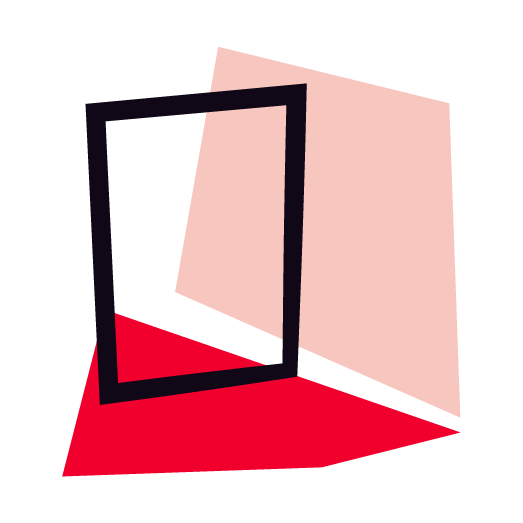 3
CONTEXTO
3
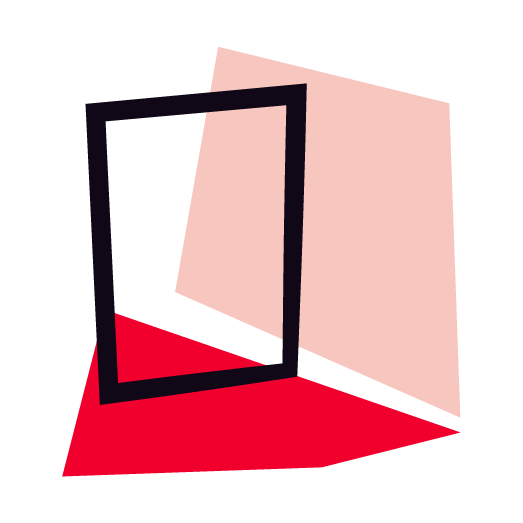 Modo de programar
Libros de texto
Metodologías  innovadoras
Proyectos
Visual Thinking
Aprendizaje Servicio
Flipped Classroom
4
CONTEXTO
4